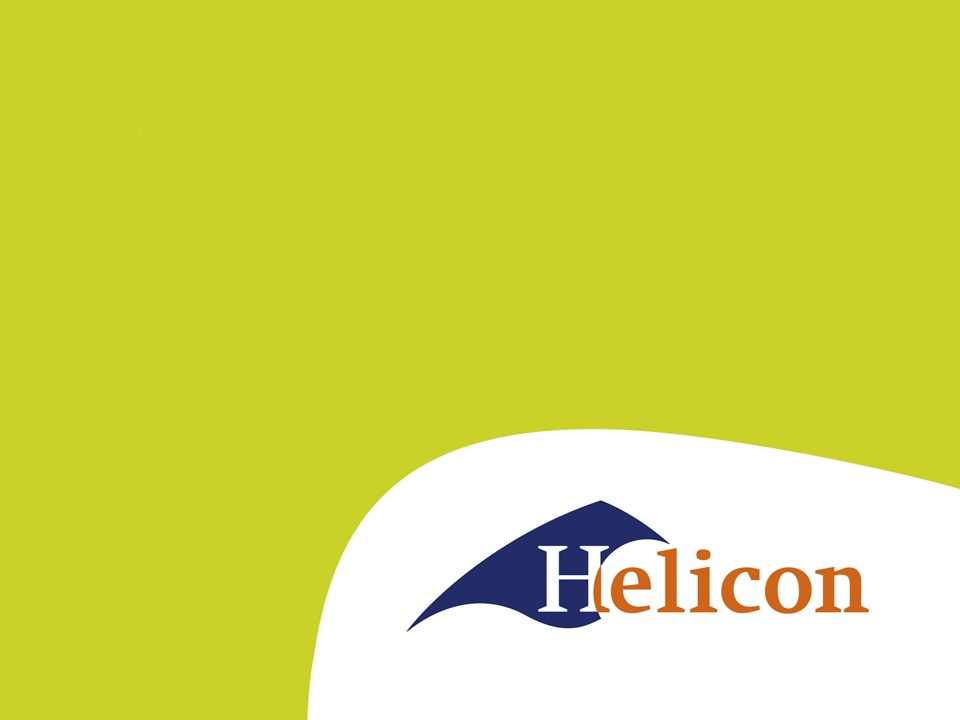 Bedrijfsplan – LG33
Het schrijven van een plan
Aantrekkelijk verslag
Goed Nederlands
Duidelijk uitgelegd


Hoofdstukindeling krijg je van mij
Het ondernemingsplan
De ondernemer
Wie zijn jullie, wat gaan jullie doen en waarom.
De markt
Voor wie gaan jullie het doen, hoe gaan jullie verkopen?
De organisatie
Hoe is het bedrijf zelf geregeld
Financiën
Wat kost het en blijft er iets over?
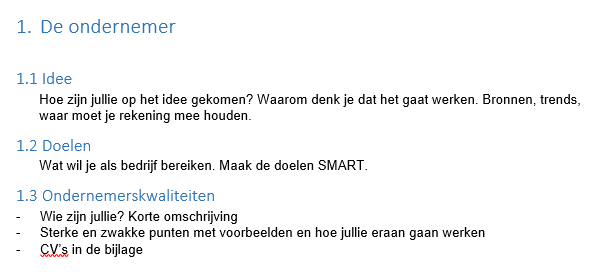 Hoofdstuk 2 De markt
2.1 marktonderzoek.

Waar wil je achter komen?
Welke vragen ga je stellen?
Aan wie?
Veldonderzoek
Wat ga je potentiële klanten vragen?
Antwoorden waar je iets mee kunt
Open of gesloten vragen

Hoe oud bent u?
Hoe vaak vraagt u een loonwerker/hovenier om diensten uit te voeren?
Nooit
0-1 x per jaar
2-6 x per jaar
7-12 x per jaar
13 of meer keer per jaar
Bureauonderzoek
Vragen waar je zelf (achter je bureau antwoord op kunt vinden)

Aantal ha landbouwgrond (en trend)
Aantal hoveniers in NL (en trend)
Waar zitten mijn concurrenten en wie zijn dat?
Wat zijn trends in mijn sector?
Hoofdstuk 2: de markt
2.1 marktonderzoek (150 woorden exclusief bijlage)

15 vragen veldonderzoek
5 vragen bureauonderzoek

De enquête in de bijlage

2 Artikelen over een trend + samenvatting/conclusies in eigen woorden
2.2 Doelgroep (150)
Doelgroep(en) bepalen
Hoofddoelgroep
Subdoelgroepen
Doelgroep analyseren
Wat kun je allemaal zeggen over jullie doelgroepen. Per doelgroep.
2.3 Bedrijfsformule
Product
Presentatie
Plaats
Personeel
Prijs
Promotie
2.3.1 Product (150 woorden)
Welke producten en diensten ga je precies aanbieden?
- Soort menukaart

Wat heb je daarvoor nodig?

Wil je dit in de toekomst nog veranderen/uitbreiden?
2.3.2 Presentatie (100)
Hoe ziet je bedrijf eruit?
	- Van buiten?
	- Van binnen?
Huisstijl (logo, website, Facebook, visitekaartjes)
Bedrijfskleding
Belettering
Gedrag personeel
2.3.3 Plaats (100)
Waar zit het bedrijf?
Waarom daar?
Bereikbaarheid?
Eisen en wensen aan de locatie?
- verbouwingen
Distributie?
	- Klanten
	- Leveranciers
Aan de slag!